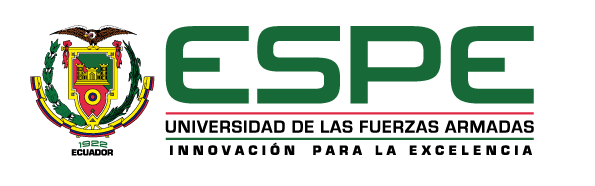 VICERRECTORADO DE INVESTIGACIÓN INNOVACIÓN Y TRANSFERENCIA DE TECNOLOGÍACENTRO DE POSTGRADOMAESTRÍA EN DOCENCIA UNIVERSITARIA XX
TEMA: “ EFICACIA DE LA APLICACIÓN DEL ENFOQUE POR TAREAS POR PARTE DE LOS DOCENTES PARA LA PRODUCCIÓN ORAL DEL IDIOMA INGLÉS EN LOS ESTUDIANTES DEL NIVEL A1.1 DEL CENTRO DE IDIOMAS DE LA UNIVERSIDAD CENTRAL DEL ECUADOR AÑO 2019 ”
AUTORA:  RIOFRÍO SALAZAR EVELYN ESDREY

DIRECTORA:  MSC. TAMAYO MAGGI, MÓNICA
SANGOLQUÍ
2020
PLANTEAMIENTO DEL PROBLEMA
OBJETIVOS
GENERAL
ESPECÍFICOS
MARCO TEÓRICO
ENFOQUE POR TAREAS
Ellis et al., (2020) proponen tres etapas:
PRODUCCIÓN ORAL
METODOLOGÍA
Inductivo
Descriptiva
Cuasi experimental
Deductivo
Test
22 estudiantes
Cuestionario
Encuesta
Grupo experimental: 
11 estudiantes
Grupo de control: 
11 estudiantes
RESULTADOS: 
ANÁLISIS E INTERPRRETACIÓN
COMPETENCIA FONÉTICA
RESULTADOS POST- TEST
GRUPO EXPERIMENTAL
GRUPO DE CONTROL
Discusión de resultados: 

	Nunan (2004) manifiesta que el enfoque por tareas propicia espacios para la interacción colectiva sobre temas relacionados a la rutina diaria a fin de solucionar  conflictos cotidianos. En el mismo sentido, Jackson y Burch (2017) mencionan que el enfoque por tareas ha sido diseñado para potencializar las destrezas comunicativas de los estudiantes es por esto que cada clase conlleva una tarea que culmina con la exposición oral de los individuos.
COMPETENCIA SINTÁCTICA
RESULTADOS POST- TEST
GRUPO EXPERIMENTAL
GRUPO DE CONTROL
Discusión de resultados: 

	Ellis (2017) señala que el enfoque por tareas resulta altamente efectivo en la enseñanza de contenidos debido a su carácter innovador, totalmente opuesto a metodologías tradicionales. Así lo confirma Albino (2017) quien manifiesta que el enfoque por tareas pretende traer al salón de clases el mundo real haciendo posible que el alumno olvide que se encuentra en una institución educativa, para esto se organiza una serie de producciones orales situando al estudiante en contextos cotidianos.
COMPETENCIA LÉXICA
RESULTADOS POST- TEST
GRUPO EXPERIMENTAL
GRUPO DE CONTROL
Discusión de resultados: 

	Costa (2016) aluce que el enfoque basado en tareas plantea el aprendizaje del nuevo vocabulario desde su significado, es decir mediante la aplicación de cierto léxico contextualizado a situaciones de comunicación específicas utilizadas para transmitir un mensaje concreto. Del mismo modo, Ellis et al.,  (2020) establecen que el enfoque por tareas permite la aplicación de una gran variedad de vocabulario dentro de situaciones cotidianas provistas en actividades lúdicas como juegos de rol, juegos de mesa y simulaciones.
RESULTADOS DE LA ENCUESTA DE ACEPTACIÓN
Indicadores consultados
Se centra en el significado del idioma
Contextualiza el vocabulario en entornos reales
Usa estructuras gramaticales básicas dentro de actos interactivos
Mejora la pronunciación del idioma inglés a través de interacciones orales
Usa el idioma con fines comunicativos
64%
(7) Totalmente de acuerdo
73%
(8) Totalmente de acuerdo
73% 
(8) Totalmente de acuerdo
82%
(9) Totalmente de cuerdo
55%
(6) De acuerdo
DISCUSIÓN DE RESULTADOS
COMPROBACIÓN DE HIPÓTESIS
COMPETENCIA FONÉTICA
Figura 1
Contraste de hipótesis, fonética post test
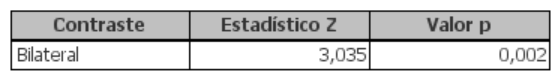 En el grupo de control, 3 de 11 estudiantes obtuvieron una calificación buena o muy buena, frente a los 11 del grupo experimental. Luego de realizar el contraste de hipótesis, los resultados se muestran en la Figura 1. Como se observa, el valor p es igual a 0,002, es decir, 0,2%. Como es menor que el alfa de 5%, se rechaza la hipótesis nula, es decir, en los resultados post test, existe una diferencia significativa entre la fonética del grupo experimental en comparación con el grupo de control.
COMPETENCIA SINTÁCTICA
Figura 2
Contraste de hipótesis, sintáctica post test
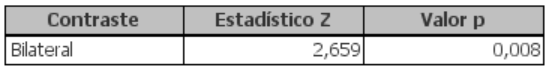 En el grupo de control, 4 de 11 estudiantes obtuvieron una evaluación buena o muy buena, mientras que, en el grupo experimental, los 11 estudiantes se encuentran en esta proporción. El resultado del contraste de hipótesis se muestra en la Figura 2. En este caso el valor p es de 0,008, es decir, equivale a 0,8%, y, al ser menor que el alfa de 5%, se rechaza la hipótesis nula, por tanto, también existe una diferencia significativa entre la sintáctica del grupo de control y la del grupo experimental
COMPETENCIA LÉXICA
Figura 20
Contraste de hipótesis, léxica post test
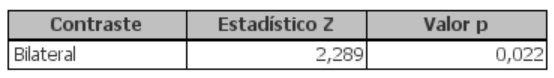 En el grupo de control, 5 de 11 estudiantes obtuvieron una calificación buena o muy buena, frente a 11 estudiantes del grupo experimental que también obtuvieron dicha calificación. Luego de realizar el contraste de hipótesis, los resultados se muestran en la Figura 3. Como se aprecia, el valor p es de 0,022, es decir 2,2%. Al ser menor que el alfa de 5%, se rechaza la hipótesis nula, por tanto, existe una diferencia significativa entre la léxica del grupo experimental y la del grupo de control
CONCLUSIONES
RECOMENDACIONES